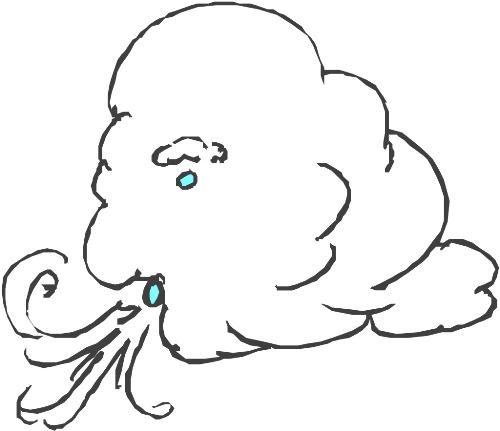 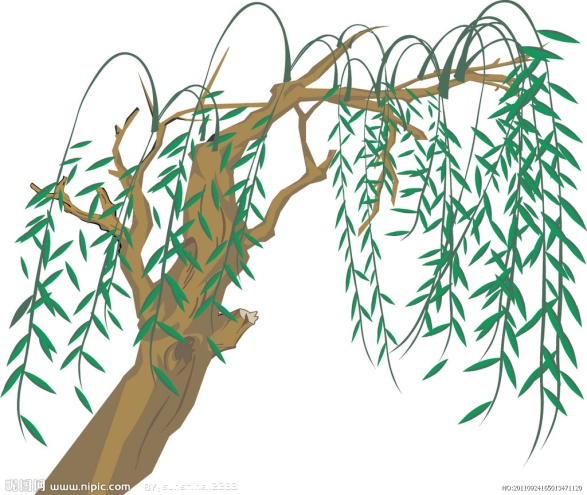 春天
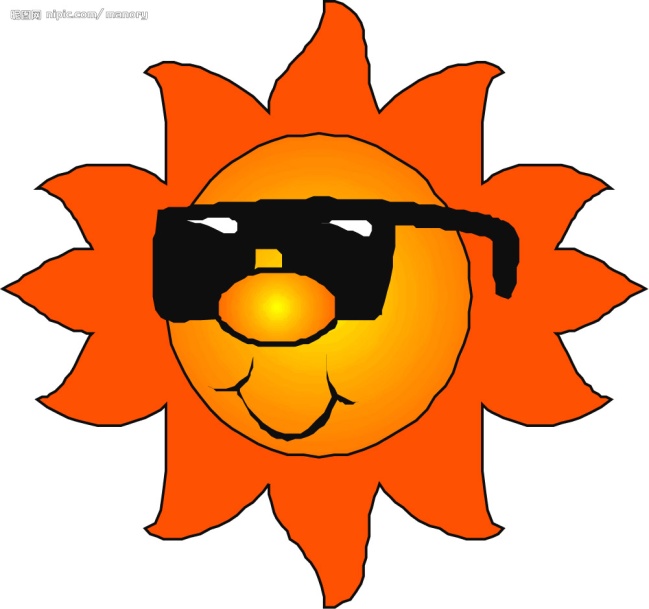 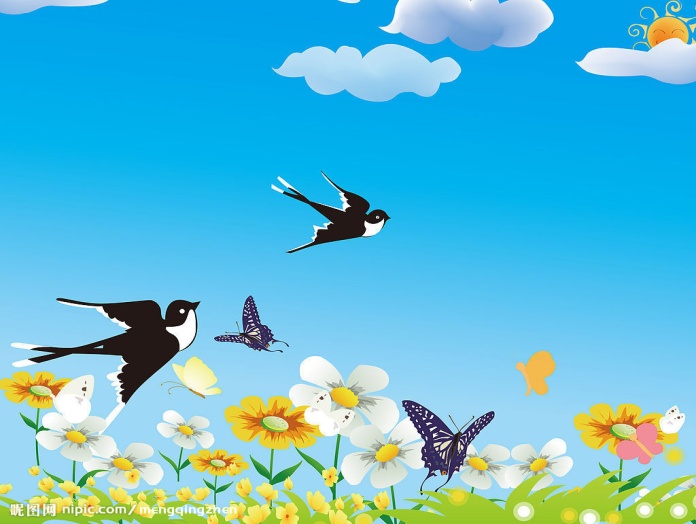 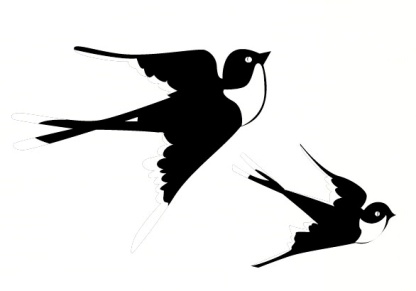 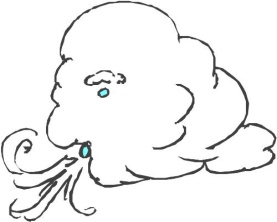 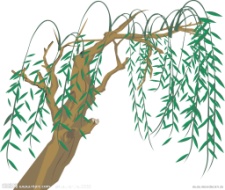 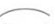 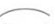 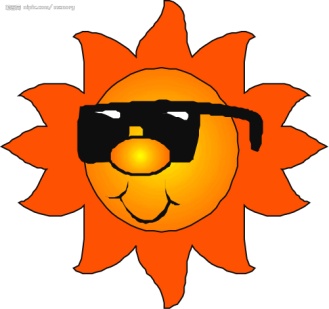 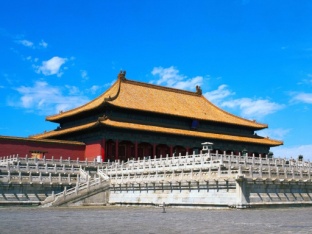 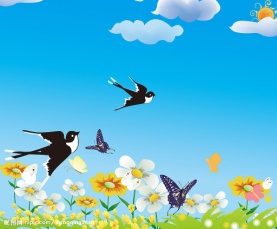 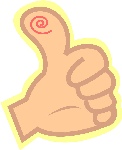 ︿﹀
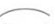 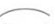 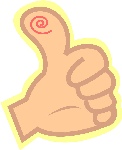 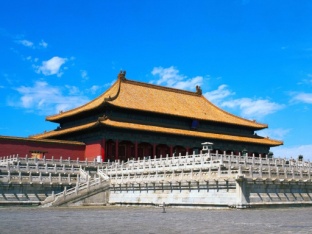 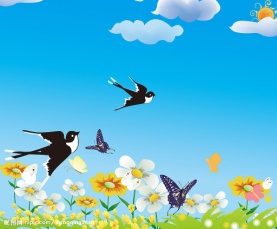 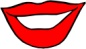 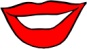 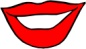 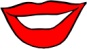 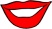 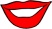 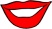 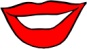 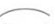 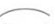 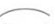 音乐：春天
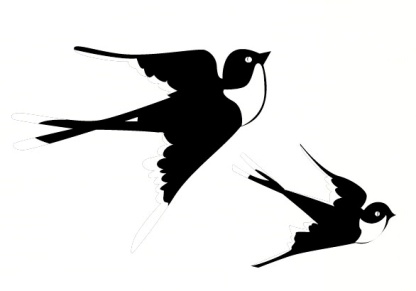 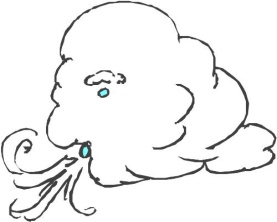 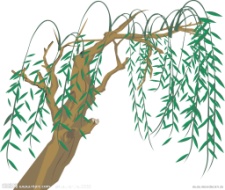 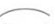 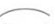 X  X  X |  X - X | X - XX |X  - - | X  X  X |  X - X | X - XX | X  - - |
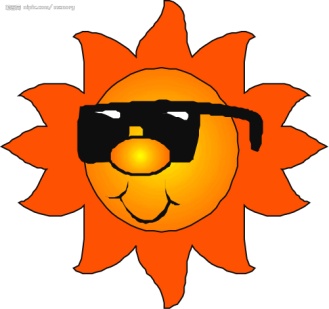 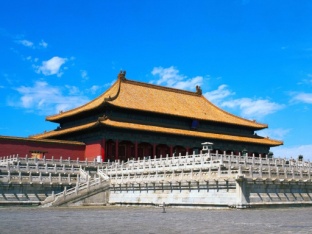 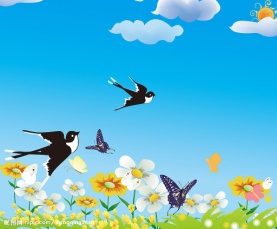 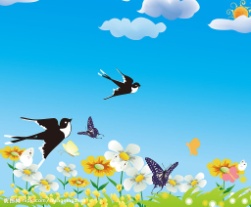 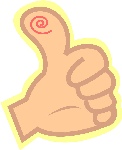 ︿﹀
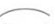 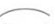 X  X  X |  X - X | X - XX | X  - - | X  X  X |  X - X | X - XX | X  - - |
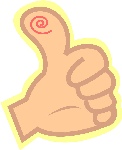 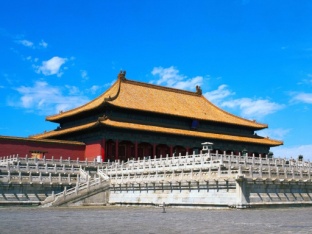 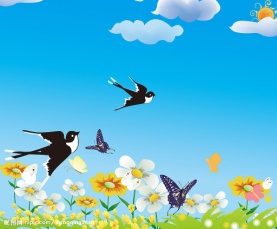 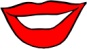 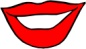 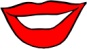 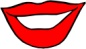 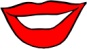 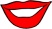 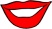 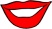 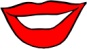 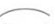 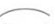 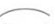 X - X | X - X |  X ·X XX | X  - - | X  X  X | X  X  X | X ·X XX | X  - - ||
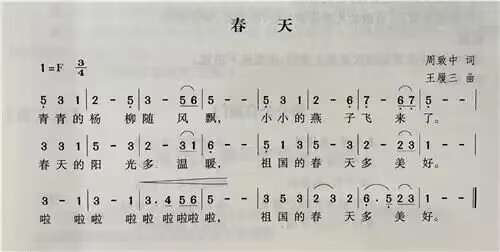